Мастер-класс«Библиографическое описание документа: теория и практика
Подготовила 
и.о. зав. библиотеки АНОО ВО «СИБИТ»
Ноговицина Людмила Анатольевна
БО содержит библиографические данные об издании (документе), приведенные по правилам 
ГОСТ Р 7.0.100–2018 
«Библиографическая запись. Библиографическое описание. Общие требования и правила составления»

Дата введения – 1 июля 2019 года
Общие сведения
Библиографическое описание (БО) – основная часть библиографической записи
Библиографическая запись включает: БО, классификационные индексы, предметные рубрики и др. элементы
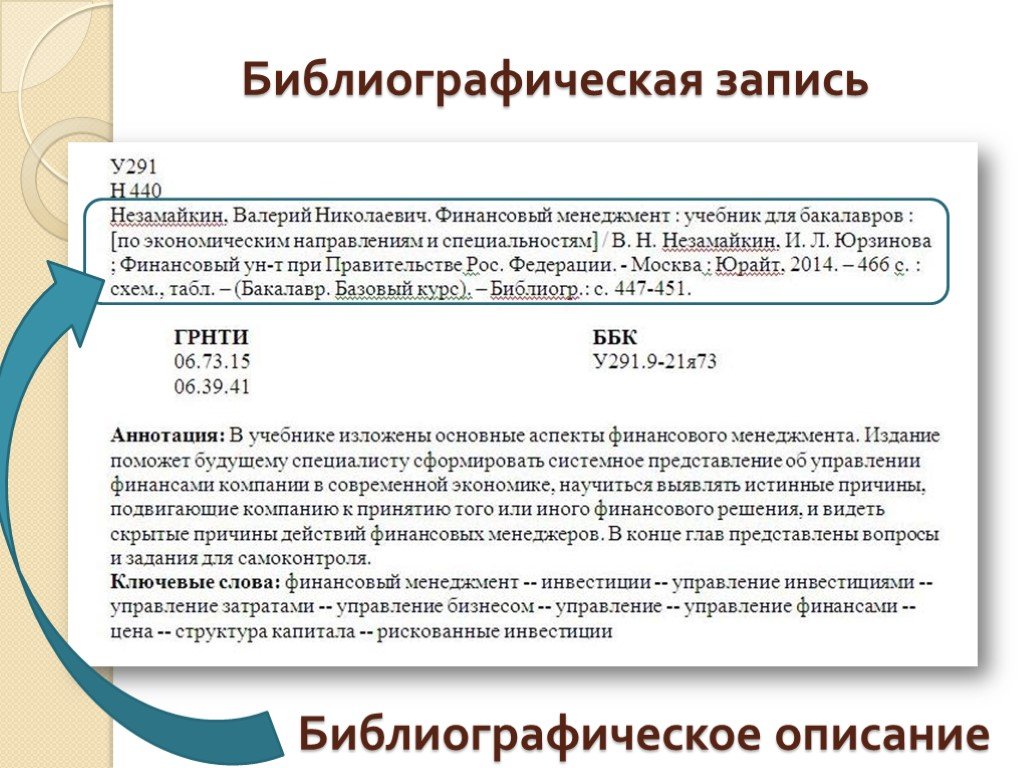 ВИДЫ БИБЛИОГРАФИЧЕСКОГО ОПИСАНИЯ
КРАТКОЕ БО
обязательные элементы
обязательные элементы
РАСШИРЕННОЕ БО
условно-обязательные элементы
обязательные элементы
ПОЛНОЕ БО
условно-обязательные элементы
факультативные элементы
Обязательными элементами являются библиографические сведения, обеспечивающие идентификацию ресурса и приводимые в любом описании.
 
  Условно-обязательными элементами являются библиографические сведения, необходимые для идентификации ресурса в отдельных случаях: если для этой цели недостаточно обязательных элементов, а также если приведение условно-обязательных элементов диктуется задачами конкретного информационного массива
Виды библиографических описаний
одноуровневое описание (составляется на однотомный документ, имеет один уровень)
многоуровневое описание (составляется на многотомный документ, имеет несколько уровней)
аналитическое описание (составляется при описании статьи, главы, имеющих самостоятельное заглавие)
СОСТАВ БО
- область заглавия
 область сведений об ответственности
- область издания
- область публикации
- область физической характеристики
- область серии 
- область идентификатора ресурса и условий доступности
- область вида содержания и средства доступа
Схема БО одноуровневое(обязательные элементы)
Область сведений 
об ответственности
Область заглавия
Касаткин, А.С. Электротехника : учебник для вузов / А.С. Касаткин, М.В. Немцов. – 6-е изд., перераб. – Москва : Высшая школа, 2010. – 542 с. – (Вузовские учебники). -  ISBN 785-4-96423
Область публикации
Область серии
Область издания
Область физической 
характеристики
Область идентификатора 
ресурса
ПУНКТУАЦИЯ

Пунктуация в БО выполняет две функции – обычных грамматических знаков препинания и знаков предписанной пунктуации, т. е. знаков, имеющих опознавательный характер для областей и элементов БО.

Употребление предписанной пунктуации не связано с нормами русского языка.

Каждой области описания, кроме первой, предшествует предписанный знак «точка и тире», который приводят перед первым элементом области. 
В конце библиографического описания ставят точку.
Для разделения областей и элементов, а также для различения предписанной и грамматической пунктуации применяют пробелы в один печатный знак до и после предписанного знака. 
Исключение составляют знаки «точка» и «запятая», пробелы оставляют только после них.
Касаткин, А.С. Электротехника : учебник для вузов / А.С. Касаткин, М.В. Немцов. – 6-е изд., перераб. – Москва : Высшая школа, 2010. – 542 с. – (Вузовские учебники)
В качестве предписанной пунктуации выступают знаки препинания и математические знаки:
. –	точка и тире;	
.	точка;	
, 	запятая;	
:	двоеточие;	
;	точка с запятой;	
…	многоточие;	
/	косая черта;	
//	две косые черты;	
( )	круглые скобки;	
[ ]	квадратные скобки;	
=	знак равенства.
Библиографические сведения указывают в описании в той форме, в какой они представлены в источнике информации (на обложке и первой и второй странице издания).

Недостающие уточняющие сведения, а также полностью отсутствующие необходимые данные формулируют на основе анализа ресурса. В этом случае их заключают в квадратные скобки.
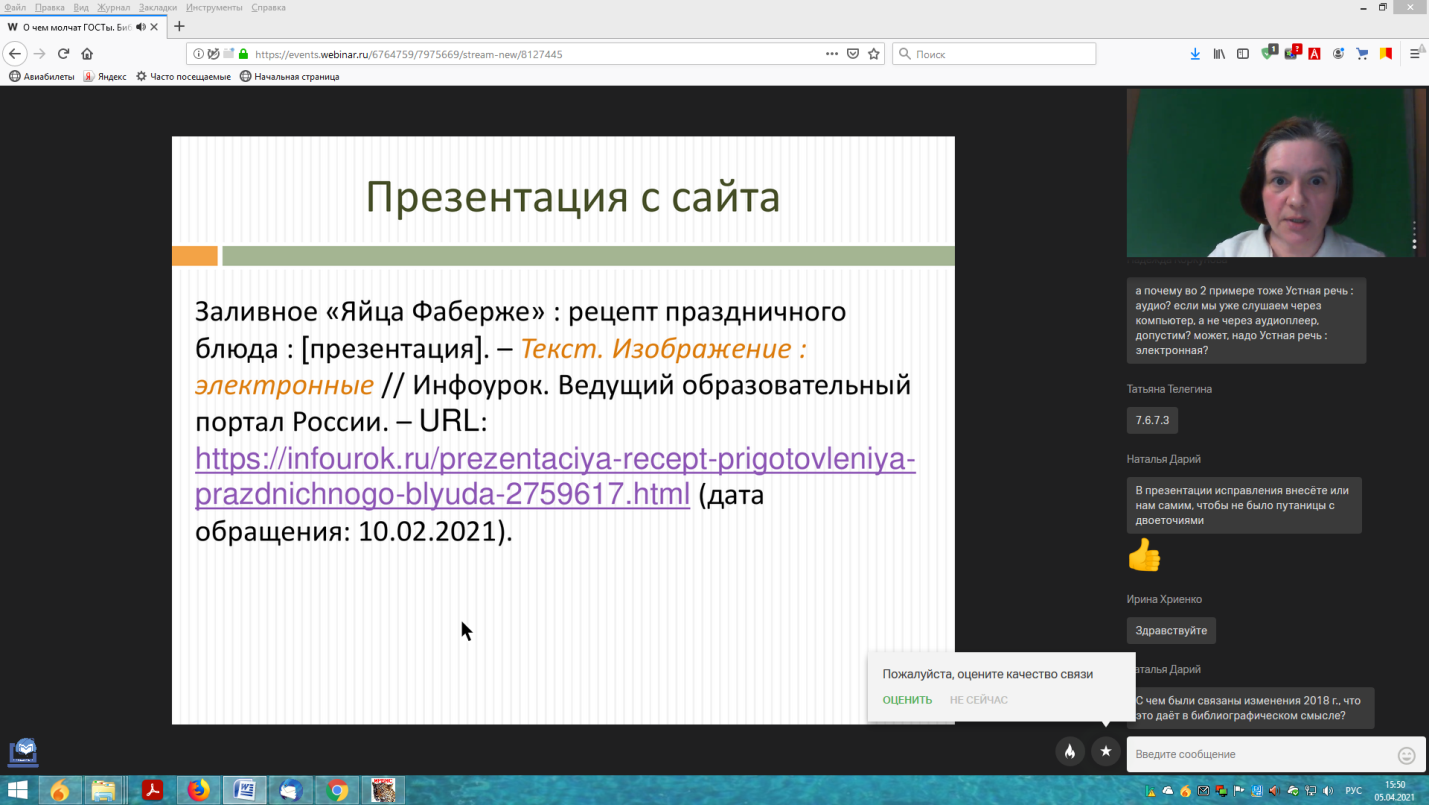 Все данные в БО могут быть представлены в полной форме. При необходимости можно применять приемы сокращения. 

Сокращение отдельных слов и словосочетаний в описании должно соответствовать ГОСТ 7.11 «Сокращение слов и словосочетаний на иностранных языках» и ГОСТ Р 7.0.12. «Библиографическая запись. Сокращение слов и словосочетаний на русском языке».
6-е изд., перераб.
авт., соавт.

Главным условием сокращения слов является однозначность их понимания и обеспечение расшифровки сокращенных слов. 

Сокращения могут применяться во всех областях БО, кроме слов и словосочетаний в любых заглавиях, приводимых в различных областях описания (кроме тех случаев, когда сокращение имеется в предписанном источнике информации).
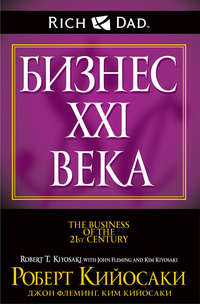 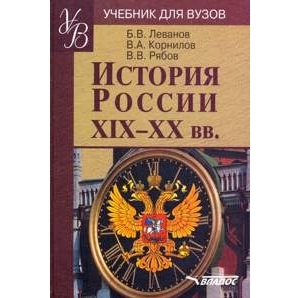 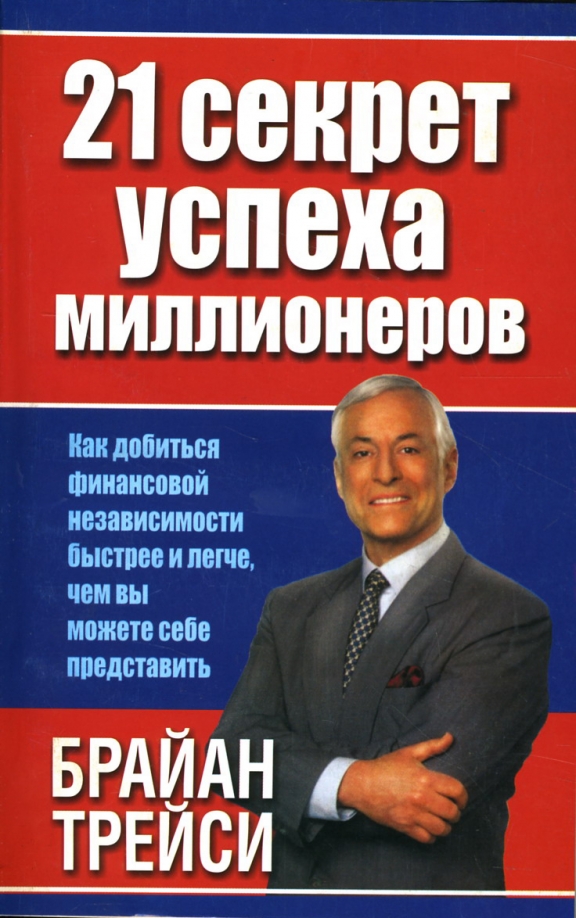 Формы сокращений приводят на языке БО
и другие – и др.;
и так далее – и т.д.; 
то есть  – т. е.;
без места – б.м.;
без издателя – б.и.
6-е изд., перераб.
авт., соавт.
  В тех случаях, когда объект описания имеет чрезмерно длинное заглавие, допускается применять такой способ сокращения, как пропуск отдельных слов, фраз, если это не приводит к искажению смысла.
С прописных (заглавных) букв начинают первое слово каждой области, а также первое слово любых заглавий во всех областях описания.  Все остальные элементы записывают со строчной буквы.
Сохраняют прописные и строчные буквы в официальных наименованиях организаций и других именах собственных.
Касаткин, А.С. Электротехника : учебник для вузов / А.С. Касаткин, М.В. Немцов. – Изд.-е 6-е, перераб. – Москва : Высшая школа, 2010. – 542 с. – (Вузовские учебники)
Числительные в БО приводят в том виде, в каком они представлены в источнике информации, т. е. римскими или арабскими цифрами, либо в словесной форме.
Без наращения окончания приводят порядковые номера томов, глав, страниц, классов, курсов, если родовое слово («том», «глава» и т. п.) предшествует порядковому номеру.
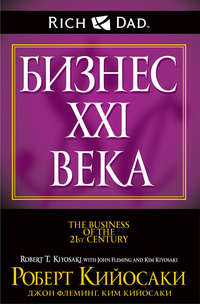 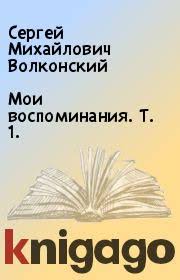 Одноуровневое и многоуровневое БО

Одноуровневое описание содержит один уровень. Его составляют на одночастный ресурс (ресурс, выпущенный как одна физическая единица), завершенный многочастный ресурс в целом, отдельную единицу, а также группу единиц многочастного ресурса. 

Многоуровневое описание содержит два уровня и более. Его составляют на многочастный ресурс в целом либо на отдельную единицу, а также группу единиц многочастного ресурса – один или несколько томов многотомного, комплектного, сериального издания.
СТРУКТУРА И СОСТАВ ОДНОУРОВНЕВОГО БО
Основное заглавие (обязательный элемент)

Основное заглавие – заглавие ресурса, присвоенное ему автором, составителем, издателем или производителем, – приводят в том виде, в каком оно дано в предписанном источнике информации.

Основное заглавие может состоять из одного или нескольких предложений.

 В качестве основного заглавия электронного ресурса сетевого распространения приводят то, которое появляется на титульном экране при загрузке ресурса.
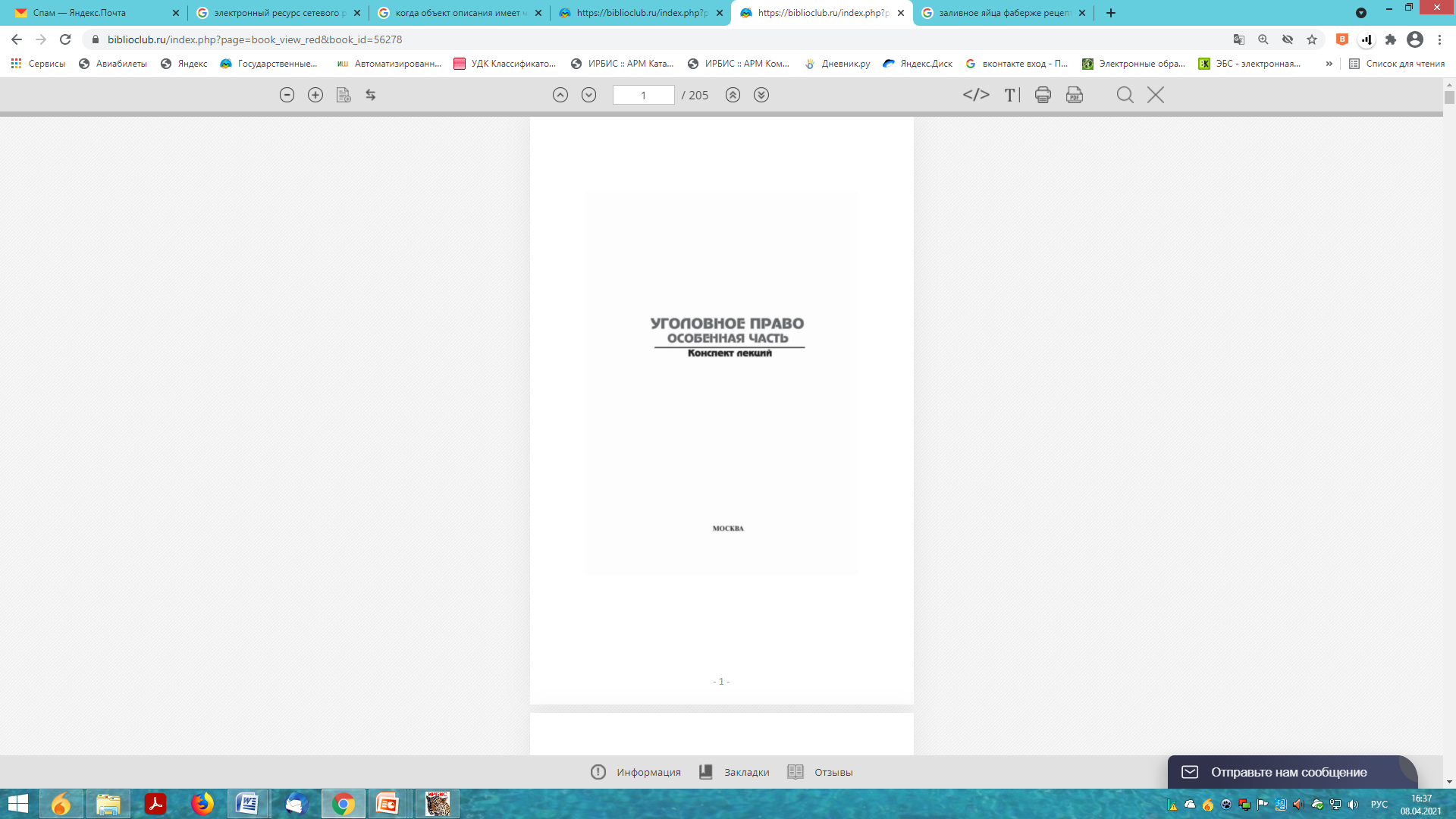 Смирнов, М.М. Уголовное право: Особенная часть / М.М. Смирнов, А. Толмачев. – Москва : А-Приор, 2010. – 205 с. – (Конспект лекций). – Режим доступа: по подписке. – URL: https://biblioclub.ru/index.php?page=book&id=56278 (дата обращения: 08.04.2021). – ISBN 978-5-384-00344-1. – Текст : электронный.
СВЕДЕНИЯ, ОТНОСЯЩИЕСЯ К ЗАГЛАВИЮ (условно-обязательный элемент)
Содержат информацию, раскрывающую и поясняющую основное заглавие.
Касаткин, А.С. Электротехника : учебник для вузов 
Сведения, относящиеся к заглавию, приводят в форме и последовательности, данной в предписанном источнике информации.
Сведениям, относящимся к заглавию, предшествует предписанный знак «двоеточие».
Каждым последующим разнородным сведениям о заглавии также предшествует знак «двоеточие».
Enjoy reading : 8-й класс : книга для чтения на английском языке
Сведения, необходимые для раскрытия или пояснения основного заглавия, могут быть сформулированы на основе анализа ресурса. Их заключают в квадратные скобки. 
Политика.ru : независимый политический вестник : [сайт]
БО законодательных, нормативных ресурсов


     О внесении изменений в часть вторую Налогового кодекса Российской Федерации : Федеральный закон № 353-ФЗ : принят Государственной Думой 16 ноября 2017 года : одобрен Советом Федерации 22 ноября 2017 года
СВЕДЕНИЯ ОБ ОТВЕТСТВЕННОСТИ (ОБЯЗАТЕЛЬНЫЙ ЭЛЕМЕНТ)
Первым сведениям об ответственности предшествует предписанный знак «косая черта»; последующие группы сведений отделяют друг от друга предписанным знаком «точка с запятой». Однородные сведения внутри группы отделяют друг от друга знаком «запятая».

Сведения об ответственности записывают в той форме, в какой они указаны в предписанном источнике информации. 
Многоканальные звуковые системы / Под ред. В. А. Никамина; Федеральное агентство связи, Санкт-Петербургский государственный университет телекоммуникаций им. М. А. Бонч-Бруевича
СВЕДЕНИЯ ОБ ИЗДАНИИ   (ОБЯЗАТЕЛЬНЫЙ ЭЛЕМЕНТ)
Порядковый номер, указанный в цифровой либо словесной форме, записывают арабскими цифрами с добавлением окончания. 
. – 2-е изд. 
ДОПОЛНИТЕЛЬНЫЕ СВЕДЕНИЯ ОБ ИЗДАНИИ (ОБЯЗАТЕЛЬНЫЙ ЭЛЕМЕНТ)
Их записывают после предыдущих сведений области издания и отделяют знаком «запятая». 
. – Изд. 6-е, испр. и доп. 
. – 7-е изд., стер.
МЕСТО ПУБЛИКАЦИИ  (ОБЯЗАТЕЛЬНЫЙ ЭЛЕМЕНТ)
Название места публикации приводят в форме и падеже, приведенных в предписанном источнике информации. 
. – Саратов 
. – В царствующем великом граде Москве 
Если указано несколько мест публикации, то приводят название, выделенное полиграфическим способом или указанное первым в предписанном источнике информации.  
Опущенные сведения отмечают сокращением «[и др.]», приводимыми в квадратных скобках. 
. – Санкт-Петербург [и др.] 
Могут быть приведены названия второго и последующих мест публикации, отделяемые друг от друга предписанным знаком «точка с запятой». 
. – Москва ; Рязань 
Если место публикации установить затруднительно, то приводят предполагаемое место в квадратных скобках со знаком вопроса. 
. – [Челябинск?]
ИМЯ (НАИМЕНОВАНИЕ)  ИЗДАТЕЛЯ  (ОБЯЗАТЕЛЬНЫЙ ЭЛЕМЕНТ)
Приводят после названия места публикации, к которому оно относится, с предшествующим предписанным знаком «двоеточие». 
Сведения приводят в том виде, в каком они указаны в предписанном источнике информации. Сведения о форме юридического лица – издателя (НКО, ФГБУН, АО и т. д.), как правило, опускают. 

В источнике информации: 	                           В описании: 	
Издательство «Экономика» 	                          : Экономика 	
Издательский дом «Алиса» 	                          : Алиса 	
Издательство Уральского университета                : Изд-во Урал. ун-та
Если издателем является физическое лицо, то в описании приводят его имя в форме и падеже, указанных в предписанном источнике информации.
. – Москва : А. В. Зараев 
. – Москва : у И. Д. Сытина 
При наличии нескольких групп сведений, их указывают последовательно и отделяют друг от друга предписанным знаком «точка с запятой».  
. – Москва : Воймега ; Ростов-на-Дону : Prosodia 
. – Тамбов : БИТ Пресс Сервис ; Москва : Роскартография [и др.] 
При отсутствии в предписанном источнике информации имени (наименования) издателя приводят в квадратных скобках сокращение «[б. и.]» (без издателя).
. – Владимир : [б. и.] 
. – [Б. м. : б. и.]
ДАТА ПУБЛИКАЦИИ (ОБЯЗАТЕЛЬНЫЙ ЭЛЕМЕНТ)
В качестве даты приводят год публикации ресурса. Дату указывают арабскими цифрами, ей предшествует знак «запятая».  
, 2018
ОБЛАСТЬ ФИЗИЧЕСКОЙ ХАРАКТЕРИСТИКИ(обязательный элемент)
Для печатного книжного и журнального издания, состоящего из одной физической единицы, в качестве сведений об объеме приводят данные о пагинации (порядковая нумерация страниц).   . – 2010. – 460 с.
Сведения об объеме приводят теми цифрами (римскими или арабскими) и/или буквами, которые использованы в объекте описания.
Указывают номер последней нумерованной страницы (листа, столбца, отдельного листа).   
Ненумерованные страницы (листы, столбцы и т. д.) просчитывают и записывают арабскими цифрами в квадратных скобках в конце пагинации. 
. – 379, [4] с.
Для других ресурсов, состоящих из одной физической единицы, в качестве сведений об объеме приводят цифру 1 и специфическое обозначение материала.
. – 1 DVD-ROM (7 ч 10 мин)
. – 1 CD-R (55 Мбит)
ОБЛАСТЬ СЕРИИ(обязательный элемент)
. – (Научная серия «Российские космические системы») 
. – (Система стандартов по информации, библиотечному и издательскому делу) 
     Если объект описания входит в серию с подсерией, то основное заглавие состоит из заглавия серии и заглавия подсерии, разделяемых знаком «точка». 
. – (Автомобильный транспорт. Серия 1, Безопасность движения на автомобильном транспорте)
НОМЕР ВЫПУСКА СЕРИИ/ПОДСЕРИИ (ОБЯЗАТЕЛЬНЫЙ ЭЛЕМЕНТ)
Арабские цифры используют вместо других цифр или цифр, приведенных в словесной форме.
. – (Археологические находки ; вып. 2)

Сведения области серии приводят в круглых скобках.
ОБЛАСТЬ ИДЕНТИФИКАТОРА РЕСУРСА и УСЛОВИЙ ДОСТУПНОСТИ МЕЖДУНАРОДНЫЙ СТАНДАРТНЫЙ НОМЕР (обязательный элемент)
приводят с соответствующей аббревиатурой, например: ISBN (международный стандартный книжный номер). 
. – ISBN 978-5-84213-011-0
     или ISSN (Международный стандартный номер сериальных изданий)
. – ISSN 0132-0769
УСЛОВИЯ ДОСТУПНОСТИ(условно-обязательный элемент)
Для электронных локальных ресурсов обязательной является информация об источнике основного заглавия (диск, микроформа, пластинка и т.д.)
Для электронных ресурсов сетевого распространения обязательным является примечание об электронном адресе ресурса в сети Интернет и дате обращения, условно-обязательным – примечание о режиме доступа (ЭБС, сайт и т.д.).
Каждому элементу предшествует предписанный знак «точка и тире».
Электронный ресурс (по ГОСТ) - ресурс в цифровой форме, для использования которого необходимы средства вычислительной техники, представляет собой электронные данные (информацию в виде чисел, букв, символов или их комбинаций), электронные программы (команды или операции для решения конкретных задач, включая обработку данных) или сочетание этих видов в одном ресурсе.
  Электронные локальные ресурсы – документы, представленные на материальном носителе (CD-диск, электронная копия ВКР в ЭК СИБИТ, т.к. она находится не в сети Интернет, а на локальном диске)
  Несущая информацию энергия распределяется по глобальным информационным сетям, и документы этого рода называют сетевыми, или онлайновыми (презентации, сайты, правовые системы – Консультант Плюс , литература из ЭБС и др.)
Для электронных ресурсов 
локального и сетевого распространения 
указывают:

а) режим доступа для ресурсов из локальных сетей, а также из полнотекстовых баз данных, доступ к которым осуществляется на договорной основе, по подписке и т. п.
. – Режим доступа: по подписке 
. – Режим доступа: для авторизир. пользователей

б) сведения об обновлении ресурса или его части (например, сайта)
. – Обновляется в течение суток 
. – Дата обновления: 2014 г. к 250-летию музея
в) электронный адрес ресурса в сети Интернет приводят после аббревиатуры URL. 
После электронного адреса в круглых  скобках указывают сведения о дате обращения к ресурсу: фразу «дата обращения», число, месяц и год. (пп. 7.3, 5.8 ГОСТа)
. – URL:  http://www.rba.ru (дата обращения: 14.04.2018)
г) дату публикации в электронных журналах (вместо даты обращения). 
. – URL: http://www.nilc.ru/journal/. – Дата публикации: 21.04.2017
ОБЛАСТЬ ВИДА СОДЕРЖАНИЯ и СРЕДСТВА ДОСТУПА   (условно-обязательный элемент)
Вид содержания отражает основной вид информации, имеющейся в ресурсе:
- движение;
- звуки;
- изображение;
- музыка;
- предмет;
- текст;
- электронная программа;
- электронные данные.
СРЕДСТВО ДОСТУПА (УСЛОВНО-ОБЯЗАТЕЛЬНЫЙ ЭЛЕМЕНТ)
Для обозначения средства доступа используют следующие термины:
- аудио; - видео; - микроскопическое; - микроформа; 
- непосредственное; - проекционное; - стереографическое; - электронное.
Соответствующий термин приводят после вида содержания со строчной буквы, ему предшествует предписанный знак «двоеточие».
Термин «непосредственное» используют для ресурсов, содержание которых доступно для использования или восприятия без специализированного устройства непосредственно органами чувств человека.
. – Текст : непосредственный
Матузов, Н.И. Теория государства и права : учебник : [16+] / Н.И. Матузов, А.В. Малько ; Российская академия народного хозяйства и государственной службы при Президенте Российской Федерации. – 5-е изд. – Москва : Дело, 2020. – 529 с. : схем. – Режим доступа: по подписке. – URL: https://biblioclub.ru/index.php?page=book&id=577776 (дата обращения: 09.04.2021). – ISBN 978-5-85006-165-4. – Текст : электронный.
БО МНОГОУРОВНЕВОЕ (состоящее из частей)
К составным частям относятся: самостоятельное произведение, самостоятельный раздел ресурса; часть ресурса, имеющая заглавие; часть ресурса, не имеющая самостоятельного заглавия.
Многоуровневое БО ресурса содержит: 
- сведения об идентифицирующем ресурсе; 
сведения о составной части;
- сведения о местоположении составной части в ресурсе (глава, том); 
примечания
Всеобщая история государства и права : учебник : в 2 томах : [16+] / Н.П. Дмитревский, М.В. Зимелева, С.Ф. Кечекьян и др. ; под ред. В.А. Томсинова ; Московский государственный университет им. М. В. Ломоносова, Юридический факультет. – Москва : Зерцало-М, 2019. – Том 1. Древний мир. Средние века. – 640 с. – Режим доступа: по подписке. – URL: https://biblioclub.ru/index.php?page=book&id=135106 (дата обращения: 09.04.2021). – ISBN 978-5-94373-439-7. – Текст : электронный.
СХЕМА  АНАЛИТИЧЕСКОГО БО
Сведения о составной части ресурса // Сведения об идентифицирующем ресурсе. – Сведения о местоположении составной части в ресурсе. – Примечания.
    Малиновский, Е. С. Ресурсное обеспечение инновационной деятельности педагогического коллектива профессиональной образовательной организации / Е. С. Малиновский. – Текст : непосредственный // Инновационное развитие ПО. – 2018. – № 4. – С. 59–63.
БО СЕТЕВОГО РЕСУРСА
(одноуровневое)
При отсутствии информации о месте и дате создания составной части ресурса сетевого распространения их, по возможности, устанавливают и приводят в квадратных скобках. 
Отдел рукописей. – [Санкт-Петербург, 2014]. – Текст : электронный // Российская национальная библиотека : [официальный сайт]. –– URL: http://nlr.ru/manuscripts (дата обращения: 04.04.2018).
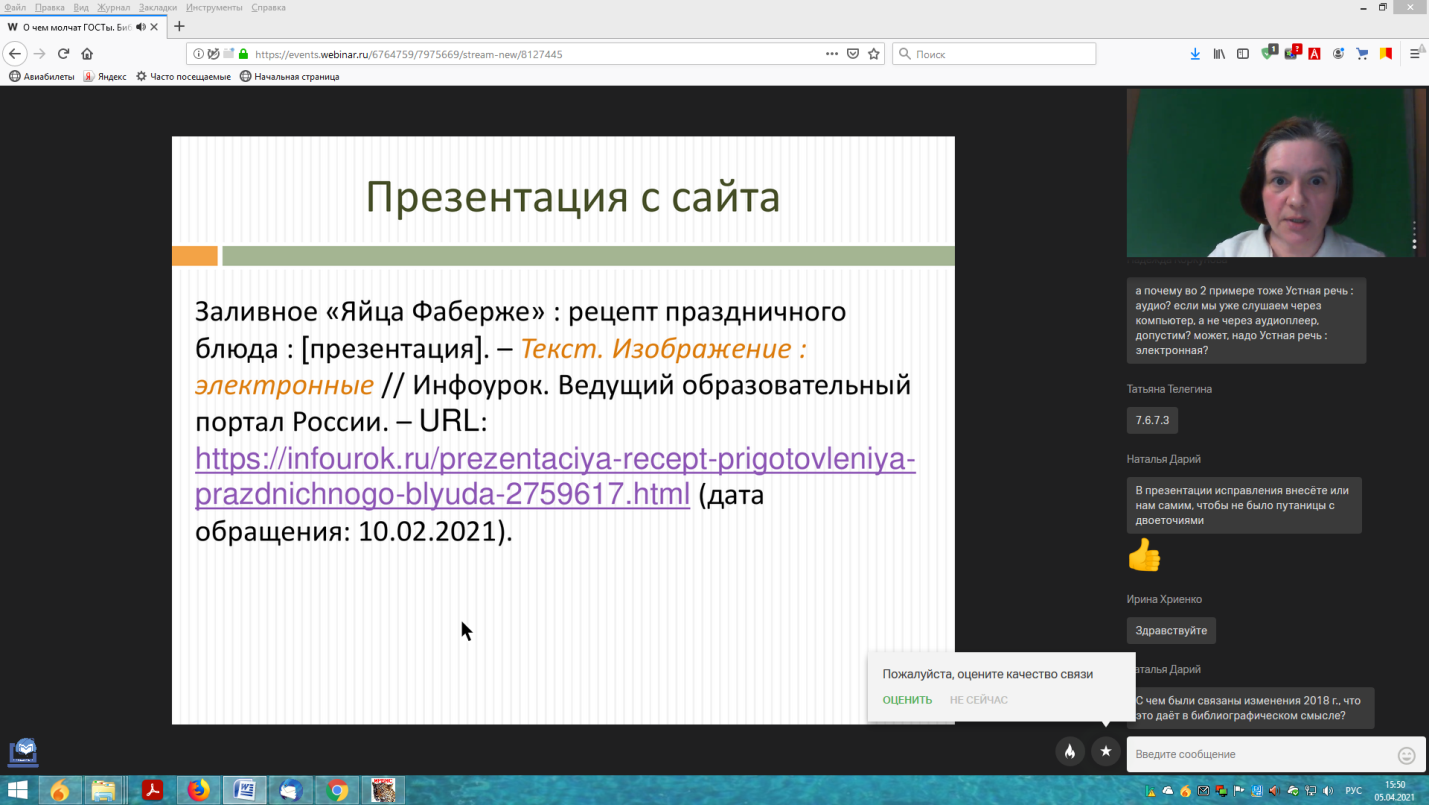 БО СЕТЕВОГО РЕСУРСА (составной части)
Обязательным является указание электронного адреса составной части ресурса в сети Интернет и даты обращения к ресурсу. 
Грязев, А. «Пустое занятие»: кто лишает Россию права вето в СБ ООН : в ГА ООН возобновлены переговоры по реформе Совета Безопасности / А. Грязев. – Текст : электронный // Газета.ru : [сайт]. – 2018. – 2 февр. – URL: https://www.gazeta.ru/politics/2018/02/02_a_11634385.shtml (дата обращения: 09.02.2018).
Режим доступа «свободный», как правило, в описании не приводят. Если режим доступа иной: «платный», «по подписке» и т. п., то указание на него приводят после даты обращения. 
Ценностная детерминация инновационного поведения молодежи в контексте культурно-средовых различий / М. С. Яницкий. – Текст : электронный // Сибирский психологический журнал. – 2009. – № 34. – С. 26–37. – URL: https://elibrary.ru/item.asp?id=13024552 (дата обращения: 29.05.2018). – Режим доступа: Научная электронная библиотека eLIBRARY.RU.